Traumasensibel arbeiten in der  Freiwilligenhilfe für Menschen mit Fluchterfahrung.
Eine Trainingsanleitung.
Einführung in das Training
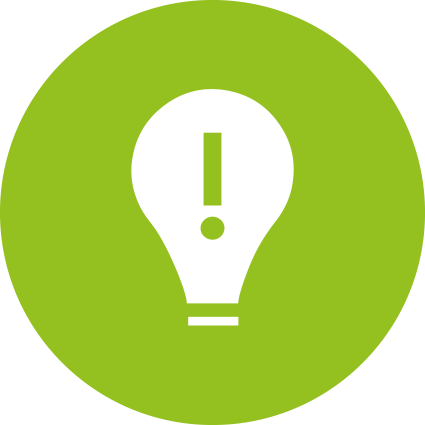 Was euch erwartet?
Ziele für dieses Kapitel
Ziele für den Tag
Was will dieses Training erreichen?
 Zeitplan für den Tag
 Erwartungen an das Training
 Umgangsregeln für das Training
Hinweise auf traumabedingte Belastungen   bei Menschen mit Fluchterfahrungen     wahrnehmen können
 Umgang mit Menschen mit     Fluchterfahrungen
 Menschen mit Fluchterfahrungen   positiv unterstützen
 Eigene Limits erkennen und einhalten
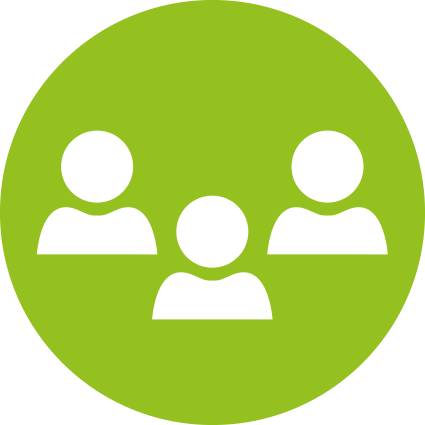 Erwartungen an das Training
3 Kleingruppen
Was erwarte ich vom Training 	(5 min)
	 3 – 5 Erwartungen pro Gruppe
 Zusammentragen an Pinnwand 	(5 min)
 Was wird erfüllt / was nicht 	(5 min)
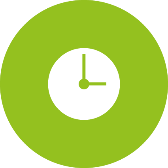 15 Minuten
Umgang mit Menschen mit Fluchterfahrung
Regeln
Keine Bevormundungen, kein „Bemuttern“	
 Keine Versprechungen
 Einverständnis einholen („Möchten Sie, dass ich Sie zum Amt begleite?“)
 Wenn Freundschaften entstehen, darf es kein Hierarchiegefälle geben  (das ist sehr schwer zu gestalten und sollte sehr gut durchdacht sein)
 ...
Diversität
Blick auf den Menschen
Verhalten, Gefühle und Gedanken werden von individuellen,   sozialen und strukturellen Aspekten beeinflusst	
 Verhalten kann auch aufgrund psychischer Belastungen verändert sein  (z. B. Konzentrationsprobleme in der Schule, aggressives Verhalten)
 Lebensgeschichte (vor der Flucht, während und nach der Flucht)
Traumatische / Belastende Ereignisse
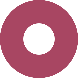 DEFINITION „TRAUMA“
Erleben oder Zeugschaft von (tatsächlichem oder angedrohten) Tod, ernsthafter Körperverletzung oder sexueller Gewalt.
Belastungen / Traumatisierungen können bei Menschen mit Fluchterfahrung zu drei unterschiedlichen Zeitpunkten erlebt werden:
 Vor der Flucht im Heimatland 	
 Während der Flucht
 Nach der Flucht
Kapitel 1Hinweise auf traumabedingte Belastungen bei Erwachsenen
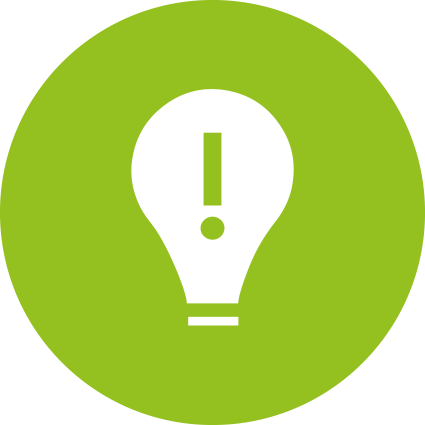 Was euch erwartet?
Informationen über traumabedingte Belastungen bei Erwachsenen 
 Häufigkeit von Traumafolgestörungen bei Erwachsenen
 Mögliche Hinweise auf traumabedingte Belastungen bei Erwachsenen
 Fallbeispiel
Häufigkeit von Traumafolgestörungen
Traumabedingte Belastungen können vor, während und nach der Flucht auftreten
 Menschen mit Konflikt- / Fluchterfahrung:
Posttraumatische Belastungsstörung: 30,6 % (Steel et al., 2009)
Depression: 30,8 % (Steel et al., 2009)
 Vgl. Gesamtbevölkerung: 1 – 12 % (Close et al. 2016)
Fast jede dritte Person mit Fluchterfahrung leidet unter  einer psychischen Traumafolgestörung!
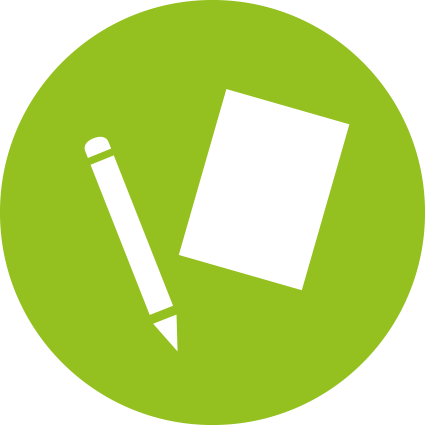 Aufgaben zu dem Fallbeispiel
Schreibt alle aufkommenden Hinweise, die mögliche Anzeichen für traumabedingte psychische Belastungen sein könnten, einzeln auf Kärtchen. 
Klebt diese auf die Tafel zu den Kategorien mentale / gedankliche, körperliche und verhaltensbezogene Ebene. 	
Welche traumabedingten psychischen Belastungen kennst du außerdem im Umgang mit Menschen mit Fluchterfahrungen? 
Ordne sie jeweils auch einer der drei Kategorien zu.
Kategorien der traumabedingten Belastungen bei Erwachsenen
MENTALE /GEDANKLICHE EBENE
KÖRPERLICHE
EBENE
VERHALTENS-WEISEN
Kapitel 2Umgang mit traumabedingten Belastungen bei Erwachsenen
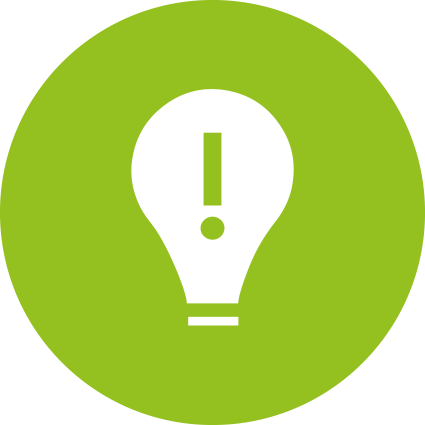 Was euch erwartet?
Verschiedene Möglichkeiten eines sensiblen und angemessenen Umgangs   mit traumatisierten Menschen mit Fluchterfahrung Umgang mit Menschen mit Fluchterfahrungen
 Mehr Sicherheit und Verständnis im Umgang mit traumatisierten Menschen 
 Rollenspiel
 DOS and DON’TS
!
Dies ist keine Anleitung zur psychologischen Intervention
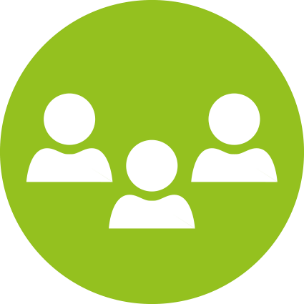 ÜBUNGRollenspiel
2 – 3 Freiwillige, die das Rollenspiel vor der Gruppe durchspielen 	(5 min)
 Feedbackrunde, in der über das Rollenspiel diskutiert wird	(10 min)
Wie habt ihr euch während des Rollenspiels gefühlt?
Welche Hinweise auf traumabedingte Belast-   ungen konntet ihr bei der Person erkennen?
 Was hätte man evtl. anders machen können?
 Wie hat sich die Person mit Fluchterfahrung   mit der Reaktion der*des Freiwilligen gefühlt?
Was war gut an der Reaktion  der*des Freiwilligen?
 Wie hätte man evtl. noch reagieren können?
 Was hätte sie*er sich gewünscht?   Was hat gut getan, was nicht?
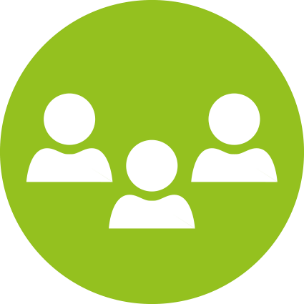 ÜBUNGRollenspiel
2 Freiwillige, die das Rollenspiel vor der Gruppe durchspielen 	(5 min)
 Feedbackrunde, in der über das Rollenspiel diskutiert wird	(10 min)
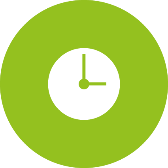 15 Minuten
Bei Stress und Unruhe
Bei Stress und Unruhe
Bei Stress und Unruhe
Ihr habt nun Zeit, euch über eure eigenen Erfahrungen im Rahmen eurer Tätigkeit als Freiwillige auszutauschen.
       10 Minuten
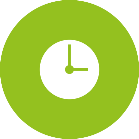 DOS
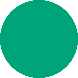 Falls möglich, Gefühl von Sicherheit und Geborgenheit geben 
Eher professionelle Hilfe dazuholen, anstatt „auszuprobieren, es selber zu machen“ / improvisieren 
Auf sich selbst als Freiwillige*r achten: Selbstfürsorge und professionelle Distanz, Luftholen
Verlässliche Basis sein (Transparenz, Ehrlichkeit, Pünktlichkeit)
Zuhören, Offenheit gegenüber Anliegen (wenn dazu in der Lage: Eigene Grenzen beachten)
Wertschätzender und bewusster Umgang mit Gefühlen (der eigenen und der des Gegenübers), Gefühle „da sein lassen“ (nicht bewerten)
Akzeptieren, wenn Person momentan keine Hilfe annehmen möchte, nur (wenn überhaupt) Rede-Angebot machen → Autonomie und Selbstbestimmung des Gegenübers respektieren
DON’TS
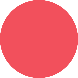 Nachbohren, Überfordern, unter Druck setzen: Betroffene brauchen Zeit, nicht in Bedrängnis bringen
Laiendiagnose stellen („Du bist traumatisiert“)
Menschen  als Opfer betrachten / auf traumatische Erlebnisse reduzieren
Ungefragt oder plötzlich berühren
Generalisierungen und Beschreibungen wie „immer / alle / nie“
Zwischenfazit
METHODE FÜR DIE ZWISCHENZIELE: Wedeln mit geschlossenen Augen
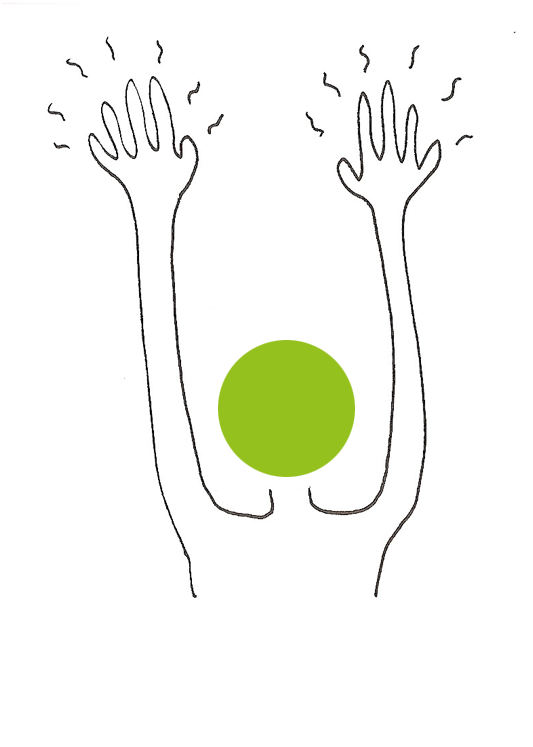 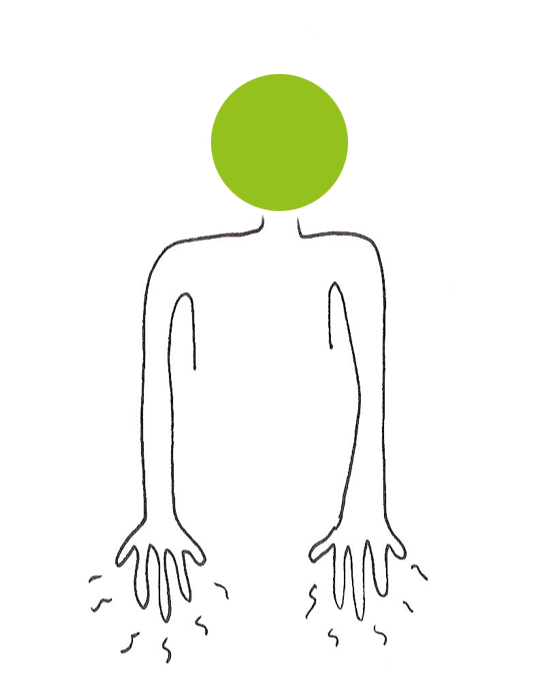 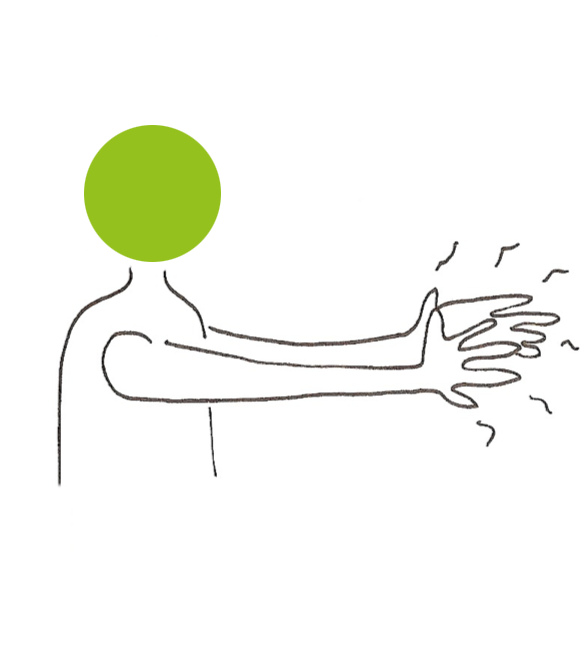 Wenn du der ersten Aussage der Folie zustimmst, strecke deine Arme nach OBEN und rotiere deine Hände!
Wenn du der zweiten Aussage der Folie zustimmst, strecke deine Arme nach VORNE und rotiere deine Hände!
Wenn du der dritten Aussage der Folie zustimmst, strecke deine Arme nach UNTEN und rotiere deine Hände!
Wedeln mit geschlossenen Augen
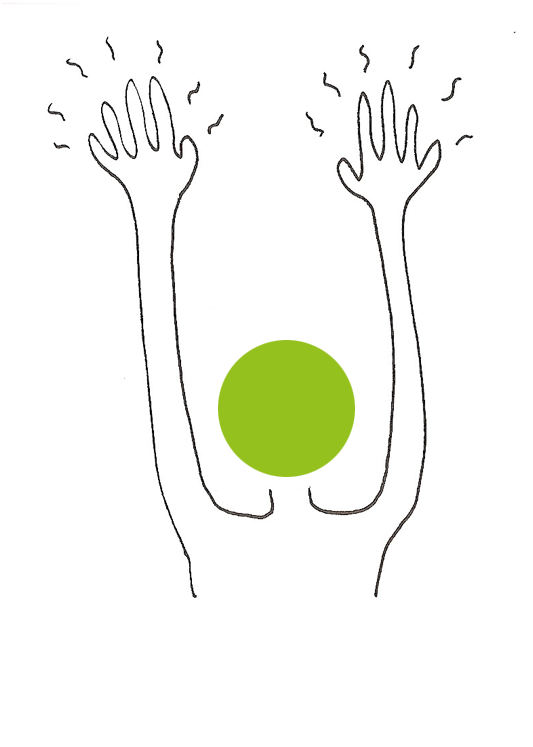 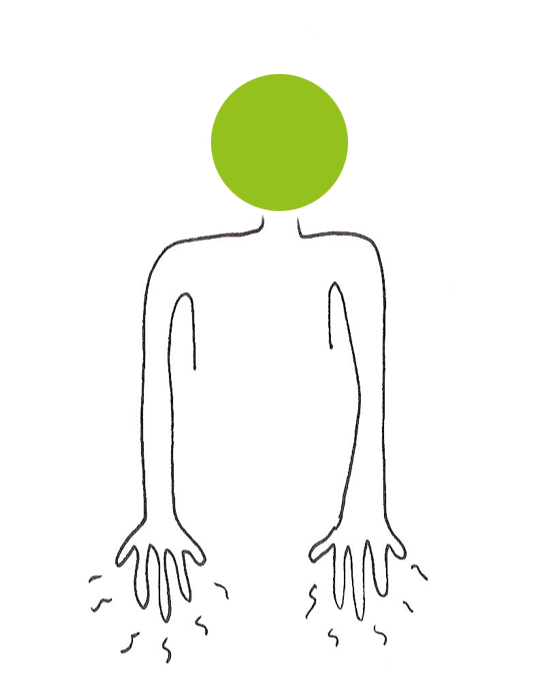 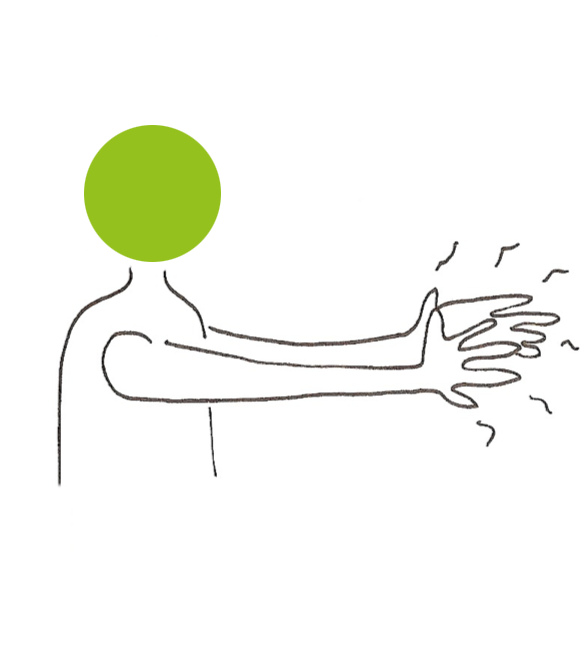 Ich denke, ich kann Anzeichen von traumatischen Belastungen erkennen.
Ich denke, ich kann Anzeichen von traumatischen Belastungen teilweise erkennen.
Ich denke, ich kann Anzeichen von traumatischen Belastungen noch nicht erkennen.
Wedeln mit geschlossenen Augen
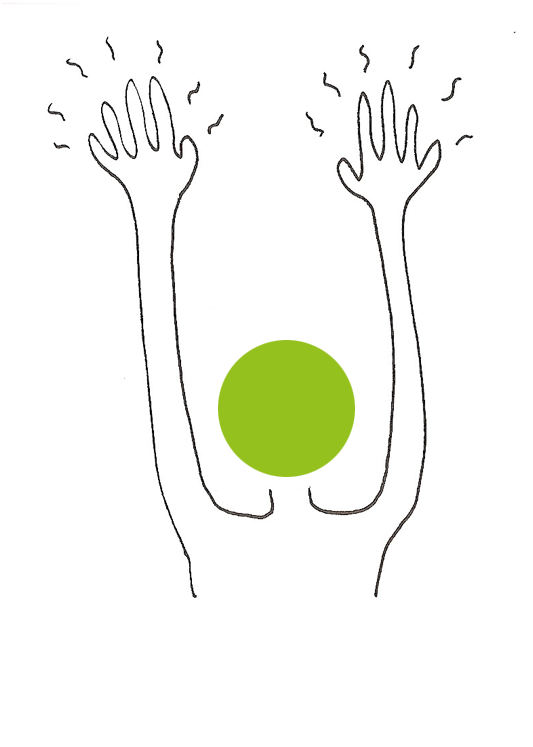 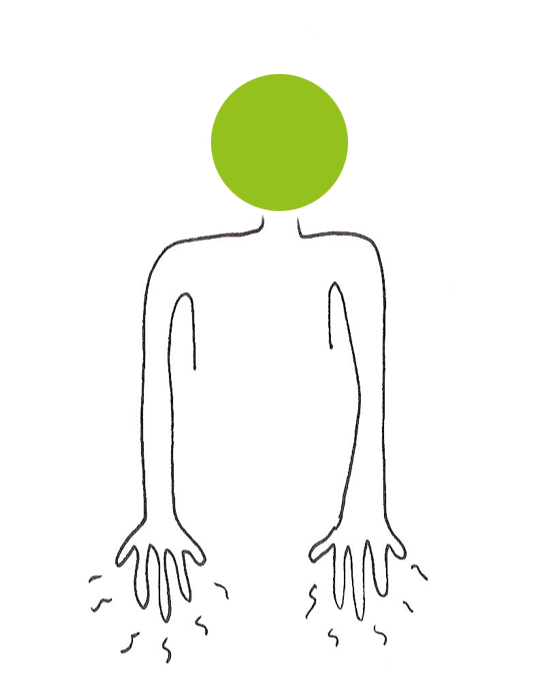 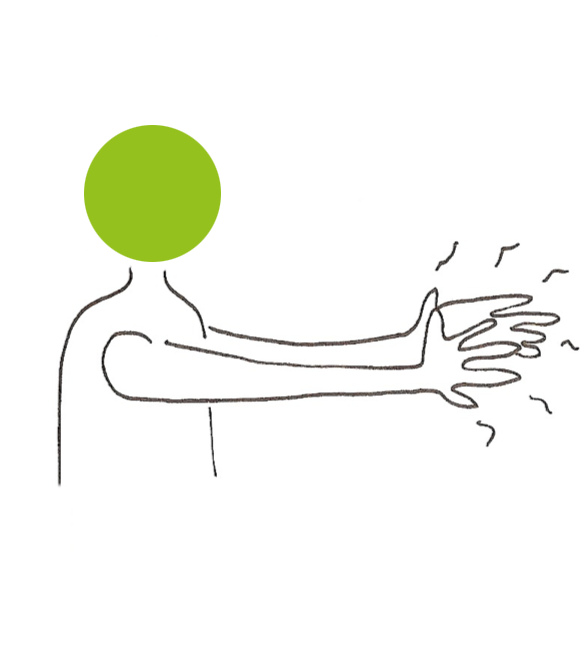 Ich kann praktische Methoden auswählen und anwenden, wenn eine Person Hinweise auf eine traumabedingte Belastung zeigt.
Ich kann praktische Methoden auswählen aber nicht anwenden, wenn eine Person Hinweise auf eine traumabedingte Belastung zeigt.
Ich kann praktische Methoden weder auswählen noch anwenden, wenn eine Person Hinweise auf eine traumabedingte Belastung zeigt.
Wedeln mit geschlossenen Augen
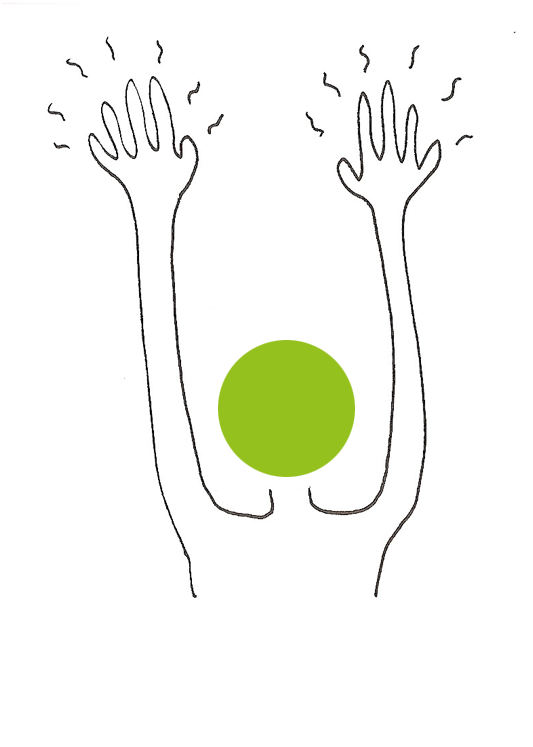 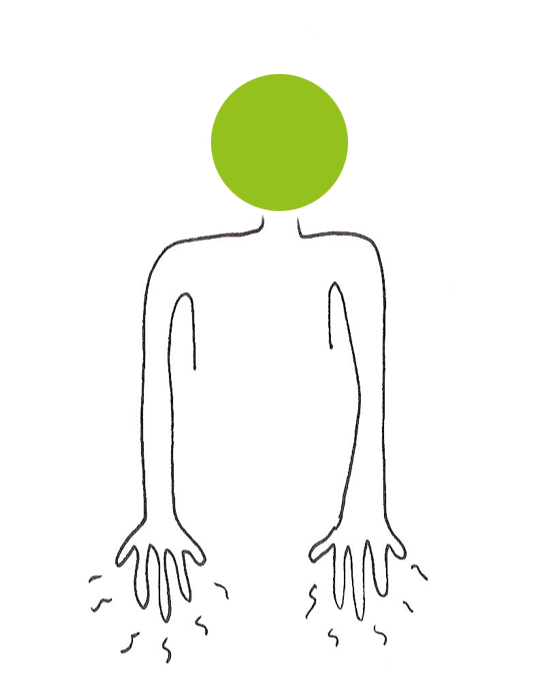 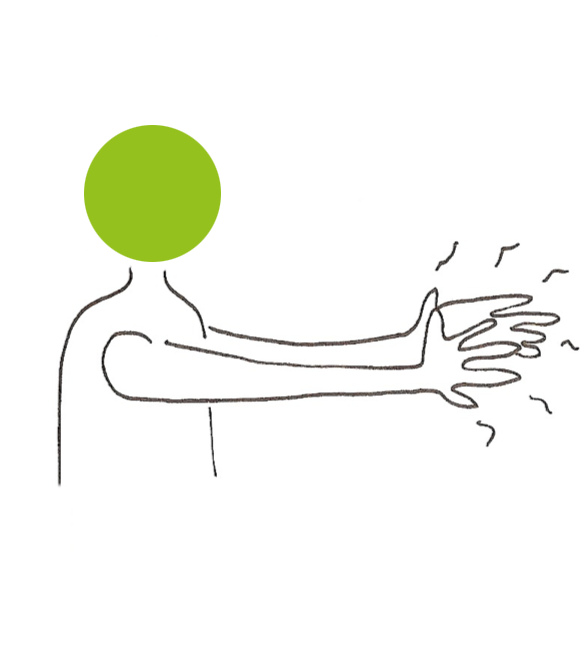 Ich kenne meine eigenen Handlungsspielräume in Bezug auf den Umgang mit Erwachsenen und weiß, wo diese aufhören.
Ich kenne meine eigenen Handlungsspielräume in Bezug auf den Umgang mit Erwachsenen, aber kann sie noch nicht einhalten.
Ich befürchte, ich überschätze meine Handlungsspielräume in Bezug auf den Umgang mit Erwachsenen.
Kapitel 3Hinweise auf traumabedingte Belastungen bei Kindern
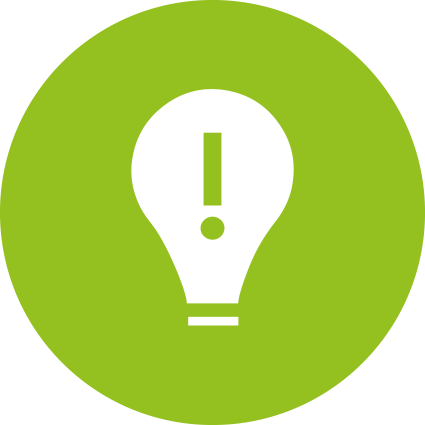 Was euch erwartet?
Kennenlernen des Begriffs der Traumatisierung und mögliche traumabedingte Belastungen   bei Kindern 
Kinder: 4 – 12 Jahre
ab 13 Jahren gelten häufig Hinweise für Erwachsene
 Vertraut werden mit allgemeinen Anzeichen von traumabedingten Belastungen
Traumatisierungen und Belastungen bei Kindern (4 – 12)
Zusätzliche Belastungsquellen im Kindesalter:
Instabile Bindung
Missbrauch
Vernachlässigung
 Altersspezifische Traumata und Belastungen vor, während und nach der Flucht:
Zwangsrekrutierung als Kindersoldat*in
Verlust oder Miterleben von Verletzung / Tod unmittelbarer Bezugspersonen
Integrationsanforderungen
Elterliche Gewalt
Erwachsenenrolle
Gedankenwelt traumatisierter Kinder
Mangelndes Selbstwertgefühl & Angst vor Misserfolgen
 Schwierigkeiten in Verhaltens- und Gefühlsregulation
 Fehlendes Vertrauen in Zuverlässigkeit anderer Menschen
 Schuldzuschreibung an eigene Person
 Anhaltendes Gefühl der Bedrohung
Was traumatisierte Kinder berichten
Schlafprobleme
 Bauchschmerzen
 Herzrasen & Schweißausbrüche
 Gefühl, erstarrt zu sein
Verhaltensweisen, die beobachtet werden können
Sozialer Rückzug
 Aggressive Durchbrüche
 Nähebedürfnis & Körperkontakt
 Angst um Bezugspersonen
 Schüchternheit gegenüber Fremden
Übertriebene Wachsamkeit
 Vermeiden des Schulbesuchs
 Verlernen bereits erlernter Fähigkeiten
 Traumatisches Spiel
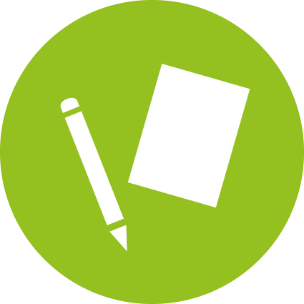 Aufgaben
Welchen der genannten Hinweise seid ihr bei eurer Arbeit bereits begegnet? 
Aus welchen anderen Bereichen könnt ihr weitere Hinweise zu möglichen traumabedingten Belastungen erhalten und welche sind das?
Kapitel 4Umgang mit traumabedingten Belastungen bei Kindern und Jugendlichen
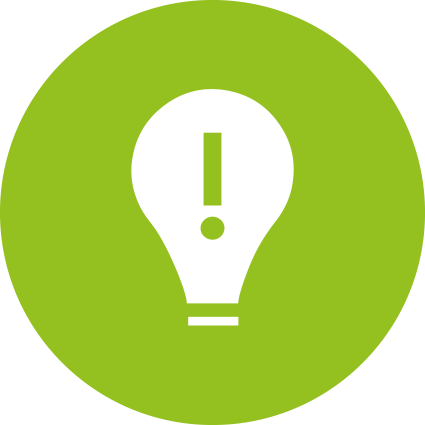 Was euch erwartet?
Brainstorming und Selbstreflexion
 Allgemeine Empfehlungen zum Umgang mit Kindern / Jugendlichen mit Fluchterfahrungen
 Altersspezifische Empfehlungen zum Umgang
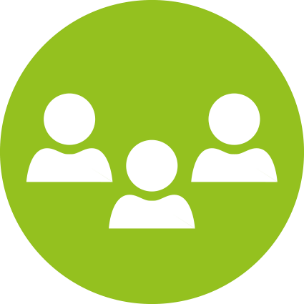 ÜBUNGPraktische Übung I
Brainstorming in Kleingruppen für das Fallbeispiel
Was ist für mich in meiner spezifischen Rolle als Freiwillige*r in dieser Situation beobachtbar zugänglich?
Welche Probleme / Fragen stellen sich mir als Freiwillige*r in dieser Situation?
Allgemeine Empfehlung für den Umgang mit Kindern
      Erwartungen anpassen
 Herausfordernde Verhaltensweisen > Geduld gefragt!
 Wiederholte Verarbeitung des Erlebten
 Beeinträchtigung der Eltern / Familie
 Kinder bleiben Kinder!
!
Allgemeine Empfehlungen für den Umgang mit Kindern
Gefühl von Sicherheit, Kontrolle & Zuverlässigkeit vermitteln:
DON’TS
DOS
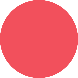 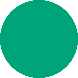 Unzuverlässiges Verhalten
Falsche Versprechen über die Zukunft
Entscheidungen für das Kind treffen, ohne dieses zu informieren / diese zu erklären
Routinen beobachten und unterstützen
Entscheidungen erklären
Fragen ehrlich beantworten
Kind altersgerechte Entscheidungen treffen lassen
Allgemeine Empfehlungen für den Umgang mit Kindern
Aktives Zuhören:
Zu genau ins Detail gehen
Gespräch selbst initiieren 
Selbstinitiierte Berührungen / Umarmungen / etc.
Starke emotionale Reaktion auf Erzählung des Kindes
Kinder über traumatisches Erlebnis erzählen lassen (hier jedoch auch Vorsicht)
Einfühlsame, aber ruhige Haltung
Eigenen Schutzraum beachten und einhalten
DON’TS
DOS
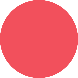 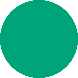 !
Achtung! Freiwillige sind keine Therapeut*innen!
Allgemeine Empfehlungen für den Umgang mit Kindern
in Situationen, die das Wiedererleben des Traumas auslösen können:
DON’TS
DOS
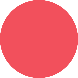 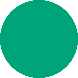 Potentielle Auslösesituationen für das Wiedererleben möglichst vermeiden 
Bei akuter Dissoziation: 
Kind / Jugendlichen aus Situation sanft wegführen
beim Namen ansprechen
einfache Fragen stellen
Bewegung initiieren (z. B. Hüpfen)
etwas zu trinken anbieten, ablenken
Bei Dissoziation alleinlassen
Genau nach Erlebtem nachfragen
Plötzliche Berührungen
Laute Stimme
Allgemeine Empfehlungen für den Umgang mit Kindern
Haltung gegenüber den Eltern:
DON’TS
DOS
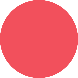 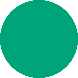 Interessierte Haltung, Interesse zeigen
Beobachten: Warum klappen bestimmte Sachen nicht?
      > Angebote machen, die Familie bei Interesse           wahrnehmen kann
Vorschriften machen, Erziehungsstil kritisieren
Kind vermitteln, dass Eltern falsche Entscheidungen treffen
Allgemeine Empfehlungen für den Umgang mit Kindern / Schulkindern
Enge Bezugspersonen sind in dem Alter besonders wichtig! 
    > geben das Gefühl von Sicherheit
DON’TS
DOS
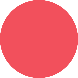 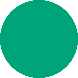 Ressourcen- / Interessenorientiertes Handeln
Stabilisierung des Umfelds (z. B. Routinen)
Reaktionen auf problematisches Verhalten des Kindes anpassen
Beobachtung des Umfelds: Bei Hinweisen auf ernste Probleme, z.B.:
Eltern sind für (emotionale) Bedürfnisse nicht verfügbar
Verdacht auf Kindeswohlgefährdung
Unregelmäßige KiTa- / Schulbesuche
immer Rücksprache halten!
Ständige Trennungen von wichtigen Bezugspersonen im Alltag möglichst vermeiden
Medienberichte über die Geschehnisse
Empfehlungen für den Umgang mit Jugendlichen
besonders wichtig für Jugendliche: Umfeld stärken (z. B. durch Routinen, Schule)!
anerkennen, dass das Jugendalter eine besonders verletzliche Phase ist
DON’TS
DOS
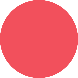 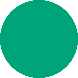 Jugendliche aufklären, dass Drogen, Alkohol etc. keine gute Methode der Gefühlsver-arbeitung ist
Jugendlichen erklären, dass es bei gemein-samen Terminen wichtig ist, erreichbar zu sein
Jugendlichen helfen, einfache Projekte zu finden, die angemessen und wichtig sind (z. B. einkaufen gehen)
Berichterstattungen vom Ereignis in den Medien > potentieller Auslöser
Bei Projekten, die von Jugendlichen organisiert sind: kontrollieren, dass sie nicht das Gefühl bekommen, wie Erwachsene verantwortlich zu sein
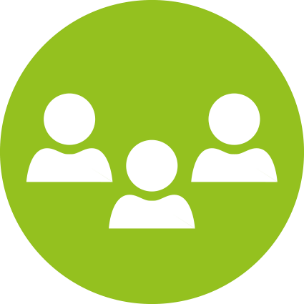 ÜBUNGPraktische Übung II – Reflexion
Fallbeispiel
Weiß ich jetzt, wie ich mit dieser Situation umgehen könnte?
Fühle ich mich sicherer im Umgang mit geflüchteten Kindern und Jugendlichen?
Weiß ich, welche Anlaufstellen ich bei Fragen und Problemen habe?
Zwischenfazit
METHODE FÜR DIE ZWISCHENZIELE: Wedeln mit geschlossenen Augen
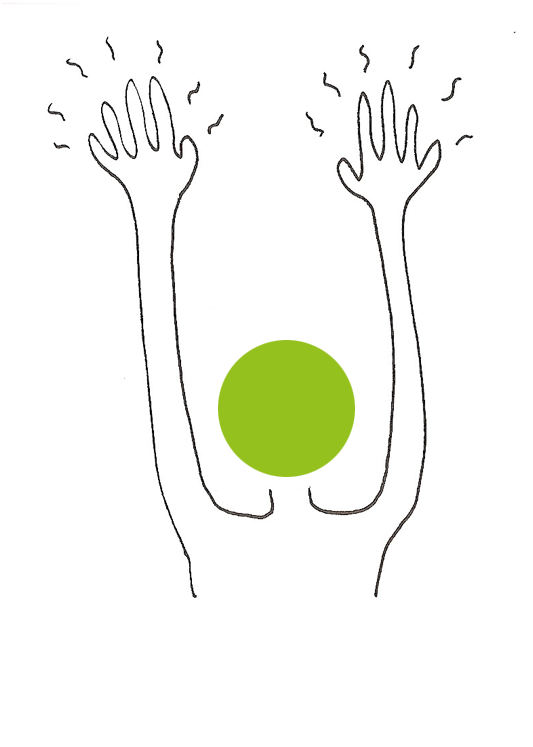 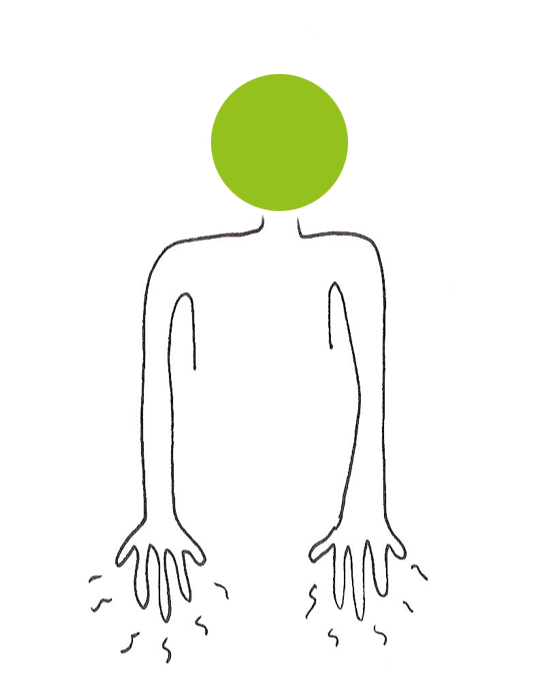 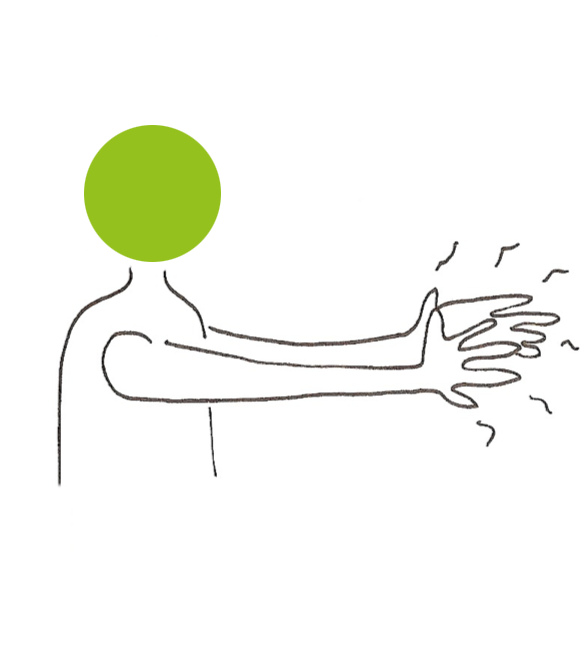 Wenn du der ersten Aussage der Folie zustimmst, strecke deine Arme nach OBEN und rotiere deine Hände!
Wenn du der zweiten Aussage der Folie zustimmst, strecke deine Arme nach VORNE und rotiere deine Hände!
Wenn du der dritten Aussage der Folie zustimmst, strecke deine Arme nach UNTEN und rotiere deine Hände!
Wedeln mit geschlossenen Augen
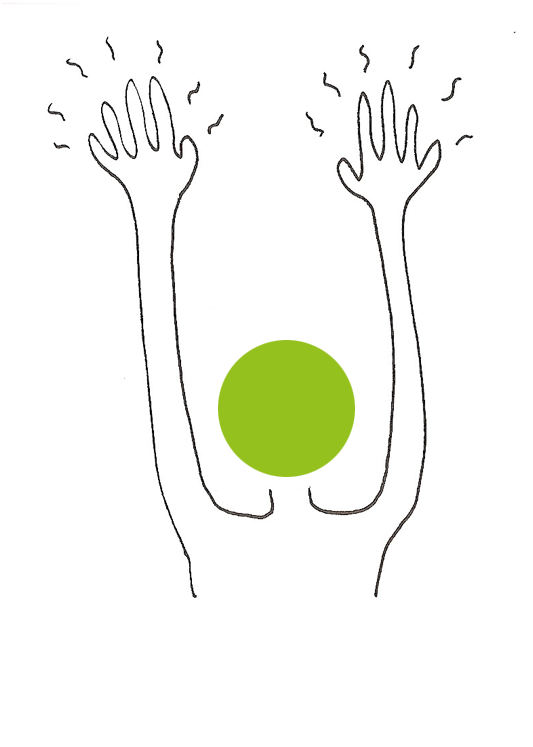 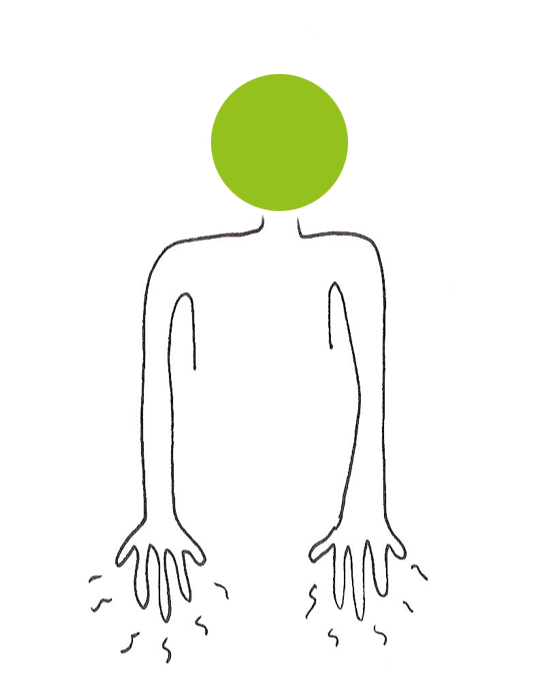 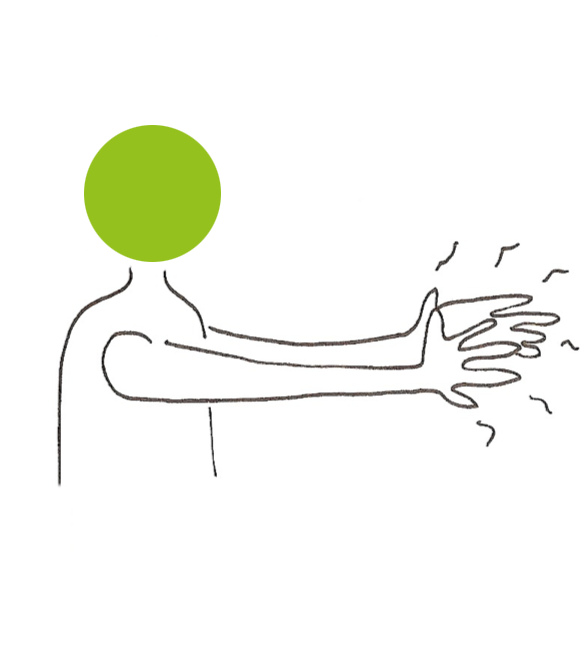 Ich denke, ich kann Anzeichen von traumatischen Belastungen erkennen.
Ich denke, ich kann Anzeichen von traumatischen Belastungen teilweise erkennen.
Ich denke, ich kann Anzeichen von traumatischen Belastungen noch nicht erkennen.
Wedeln mit geschlossenen Augen
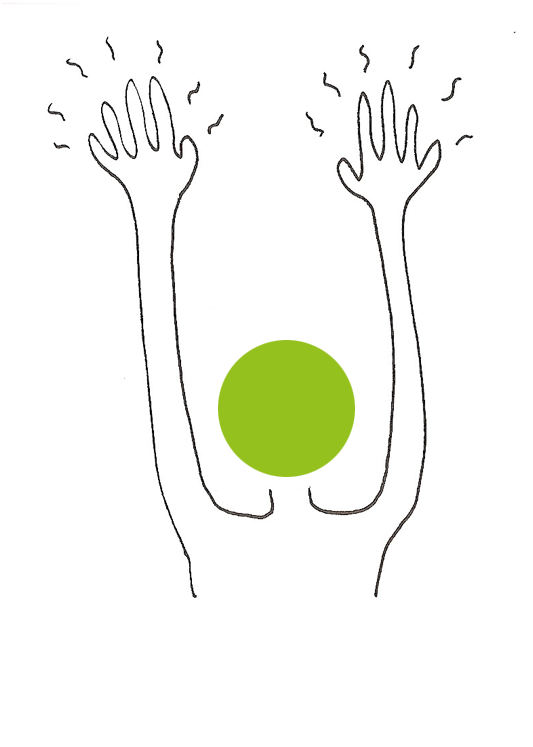 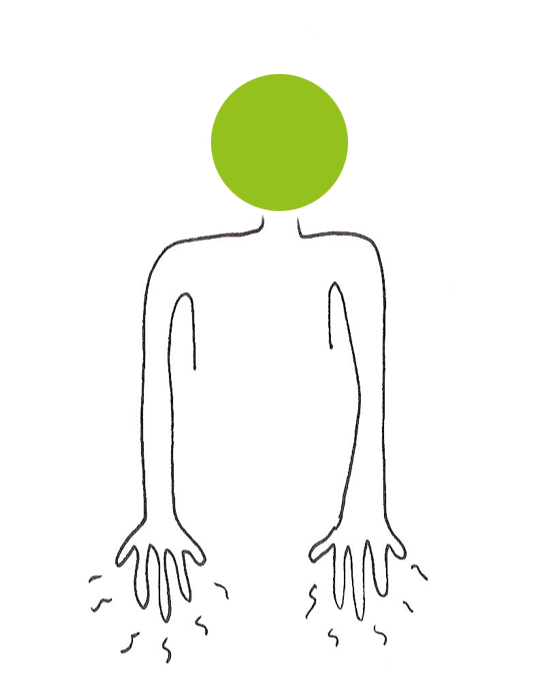 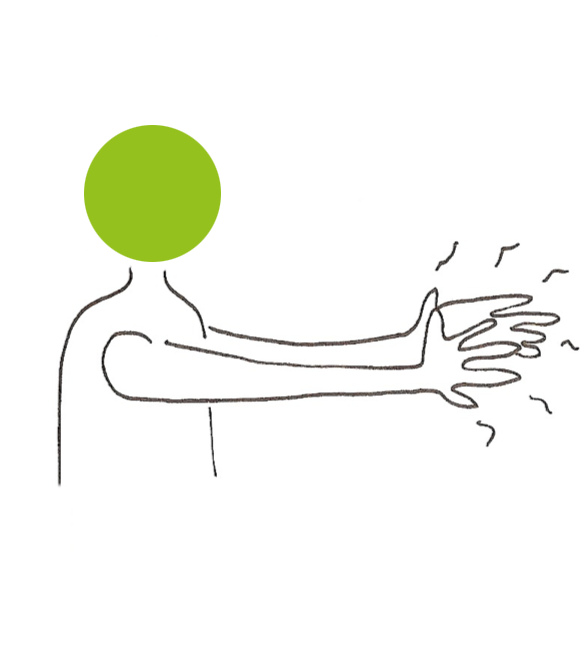 Ich kann praktische Methoden auswählen und anwenden, wenn eine Person Hinweise auf eine traumabedingte Belastung zeigt.
Ich kann praktische Methoden auswählen aber nicht anwenden, wenn eine Person Hinweise auf eine traumabedingte Belastung zeigt.
Ich kann praktische Methoden weder auswählen noch anwenden, wenn eine Person Hinweise auf eine traumabedingte Belastung zeigt.
Wedeln mit geschlossenen Augen
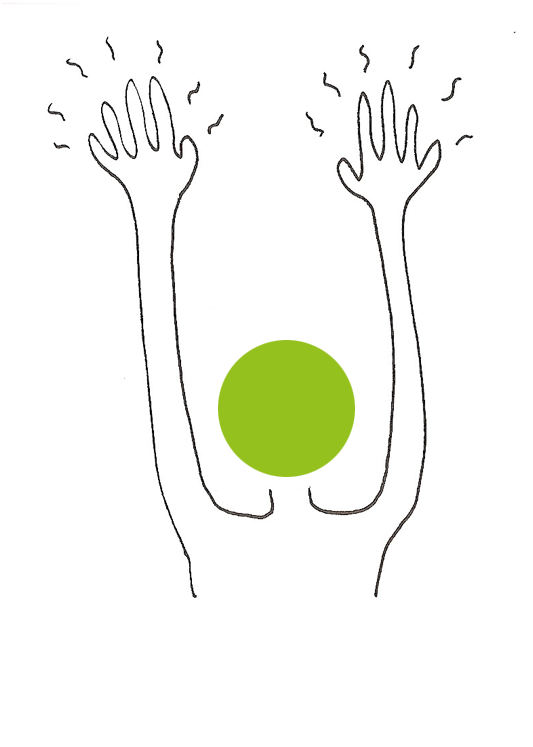 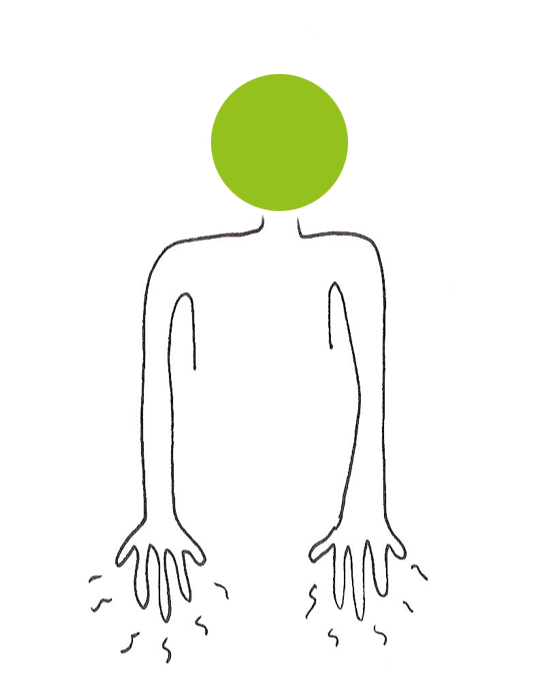 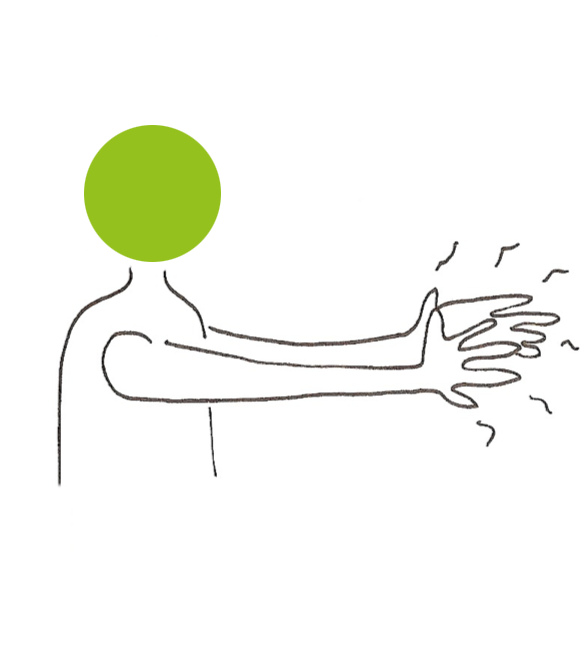 Ich kenne meine eigenen Handlungsspielräume in Bezug auf den Umgang mit Erwachsenen und weiß, wo diese aufhören.
Ich kenne meine eigenen Handlungsspielräume in Bezug auf den Umgang mit Erwachsenen, aber kann sie noch nicht einhalten.
Ich befürchte, ich überschätze meine Handlungsspielräume in Bezug auf den Umgang mit Erwachsenen.
Wedeln mit geschlossenen Augen
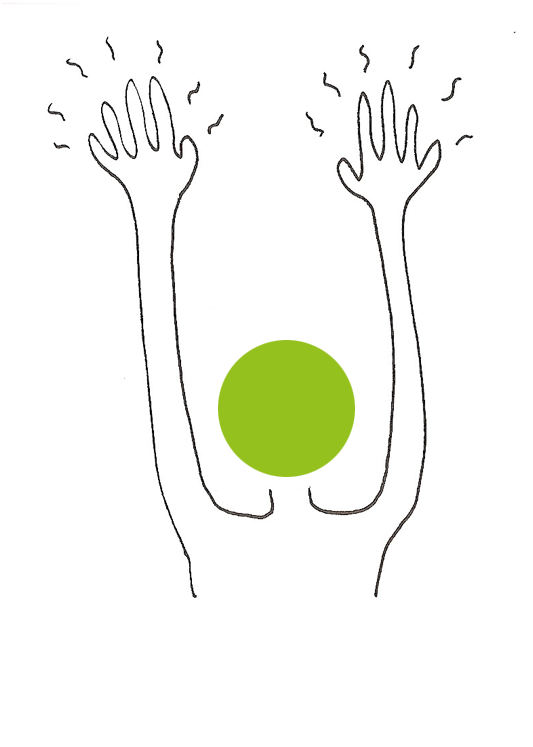 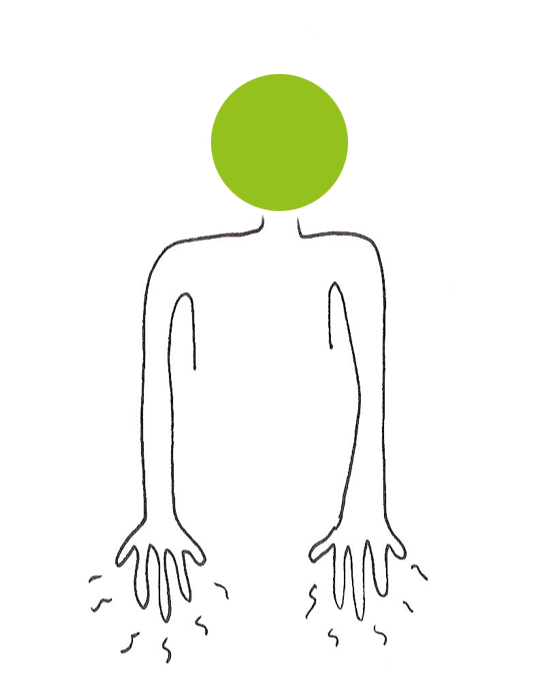 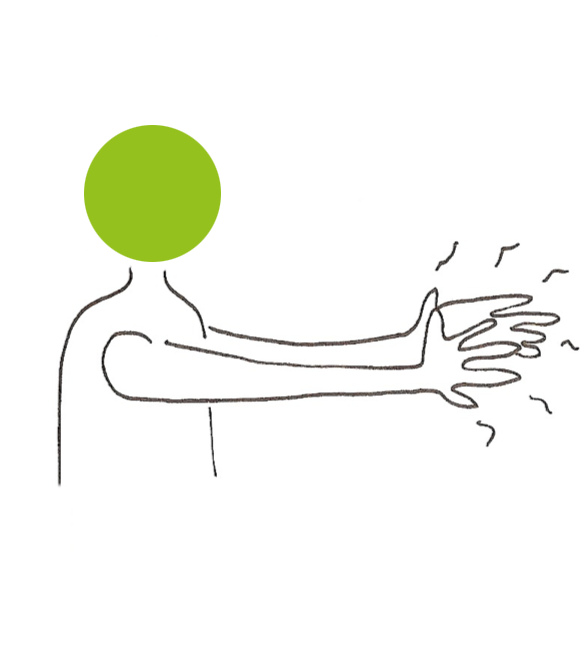 Ich kenne professionelle Anlaufstellen und weiß, wann ich an diese verweisen soll.
Ich kenne professionelle Anlaufstellen und bin mir noch unsicher, wann ich an diese verweisen soll.
Ich kenne noch keine professionellen Anlaufstellen.
Kapitel 5Ressourcen & Stärken
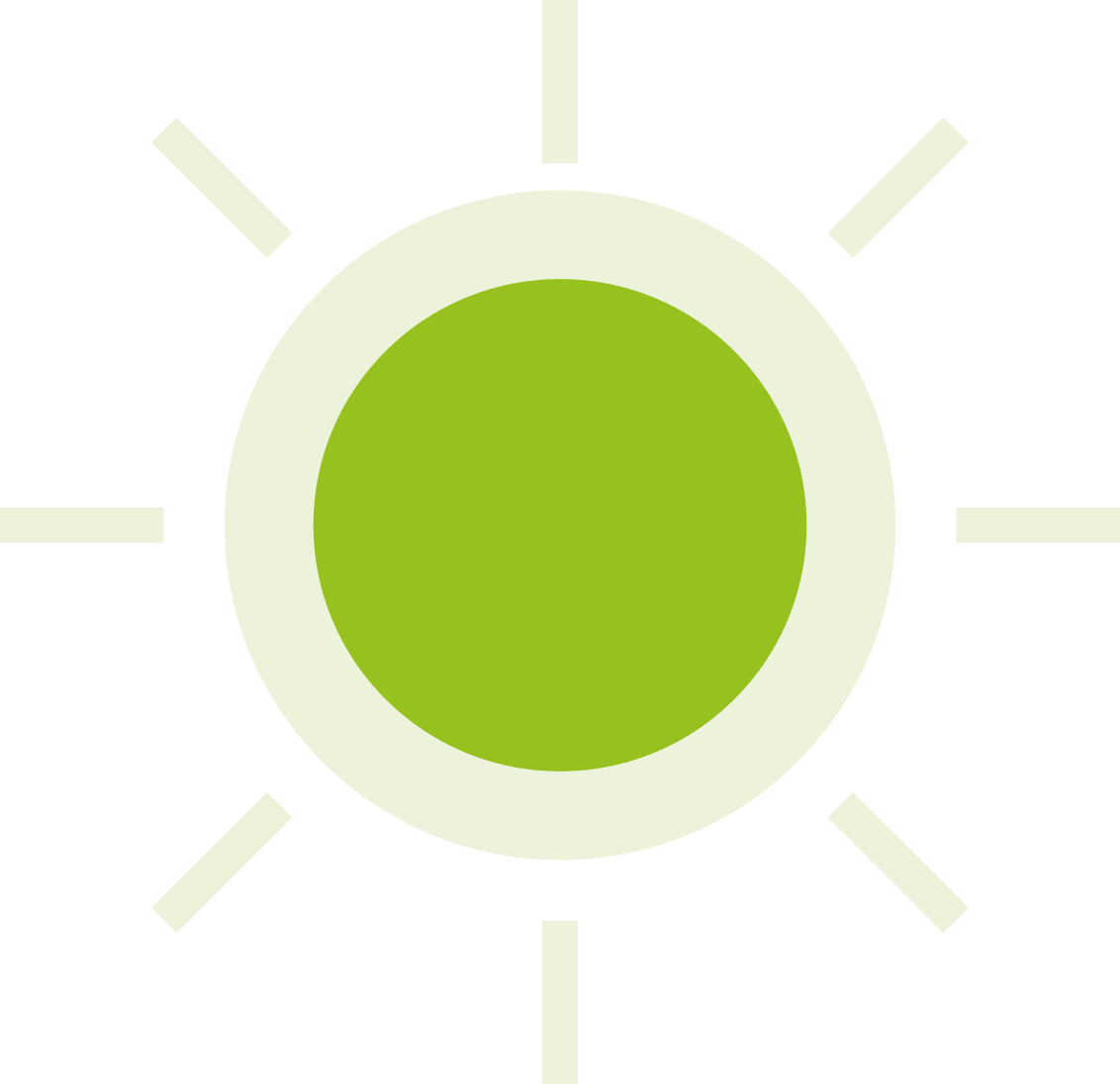 Probleme & Defizite
Ressourcen 
& Stärken
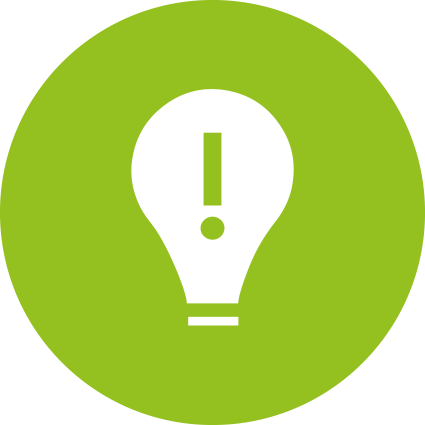 Was euch erwartet?
Was sind Ressourcen? 
 Selbsterfahrung
 Praxiskoffer mit DOS & DON’TS
 Lesestoff für Zuhause
„Ressourcen sind alle Kraftquellen, die zur Bewältigung alltäglicher Anforderungen und Lebensaufgaben von zentraler Bedeutung sind.“
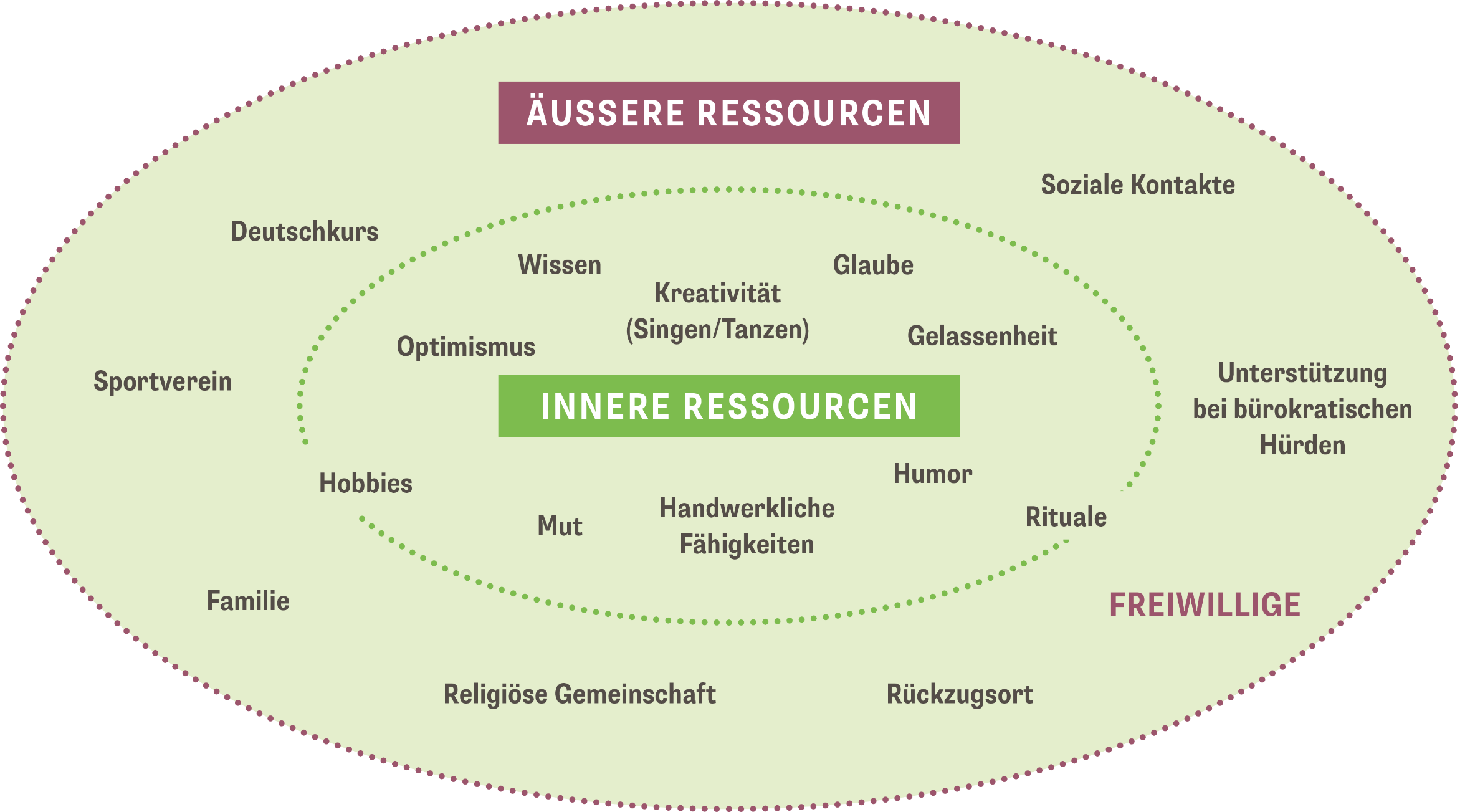 Fülle die Ressourcen-Mindmap aus!      5 Minuten
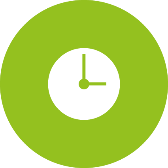 Ergänzt die Mindmap um weitere Ressourcen, die euch dazu einfallen!
Denkt an eine Krise in eurem Leben, die ihr bewältigt habt.
Was hat euch damals geholfen, diese schwierige Phase    hinter euch zu lassen?
 Was hat es euch ermöglicht, die Krise zu bewältigen?
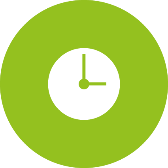 5 Minuten
Wichtige Ressourcen bei Menschen mit Fluchterfahrung
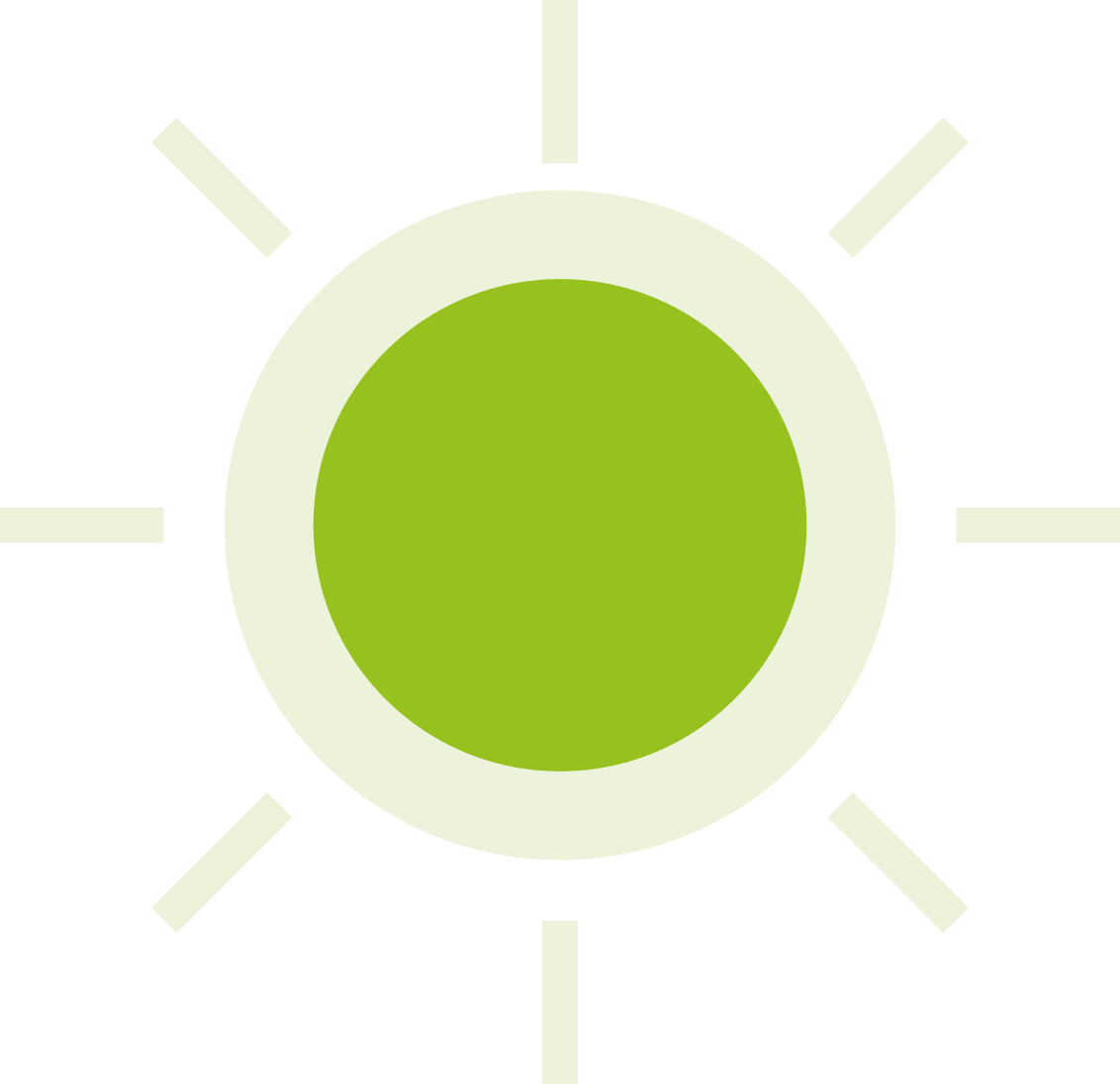 Überleben der belastenden Situation
 Migration – Gewinn von Sicherheit
 Bewältigungsressourcen (schon viele Krisen wurden gemeistert)
 Religion – eine kulturelle & soziale Stütze
 Optimismus – wieder nach vorne blicken können
 Lösungsorientierung – praktische Auswege aus Krise finden
 Wichtig: Ressourcen sind immer individuell, es gibt kein „Kochrezept“
Lies deinen Zettel laut vor.
Handelt es sich um ein DO oder ein DON’T?
Was bedeutet das für deine Arbeit?
Kannst du auf Erfahrungen zurückgreifen, die du mit der Gruppe teilen möchtest?    
       15 Minuten
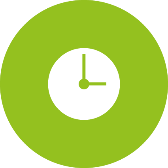 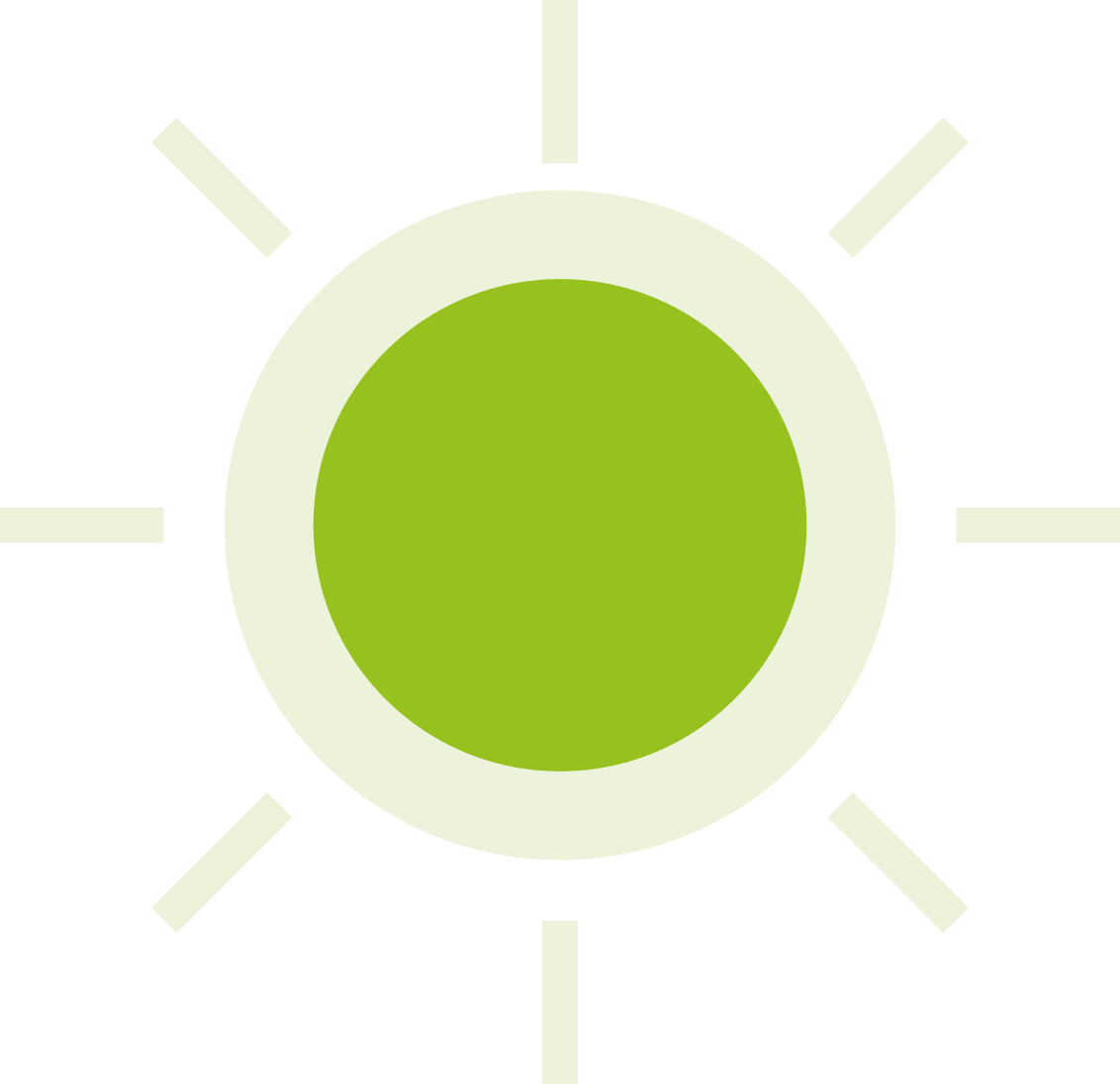 Letztendlich ist es die Kunst, die Defizite sowie die Ressourcen im Blick zu haben.
> Es gilt Beschwerliches anzunehmen und      auszuhalten, aber gleichzeitig Grenzen zu    ziehen und den Blick nach vorne zu richten.
Kapitel 6Weitervermittlung
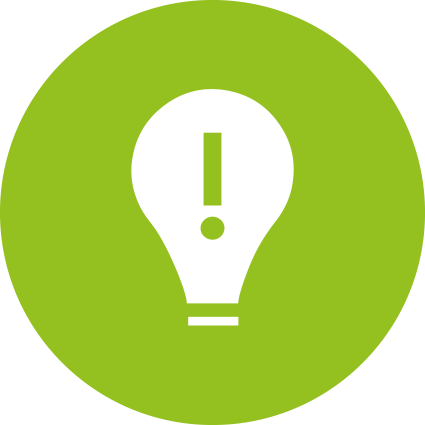 Was euch erwartet?
Kurzer Einblick in bestehende Aufenthaltstitel
 Überblick über Möglichkeiten der Weitervermittlung
Exkurs Aufenthaltstitel
ASYL IST BEANTRAGT
Aufenthalts-gestattung
POSITIV
NEGATIV
abgelehnt
Aufenthalts-erlaubnis
rechtskräftig
Duldung
Aussetzung der Abschiebung
ENTSCHEIDUNGüber Asylantrag
WEITERVERMITTLUNG
Rechtliche Angelegenheiten
Soziale Angelegenheiten
Gesundheitliche Versorgung*
Inanspruchnahme:
Leistungsansprüche, Wohnen, Familie
Unabhängig vom Aufenthaltstitel
	EINRICHTUNGEN 	Caritas, DRK, Diakonie, 	AWO, Rechtsanwälte 	Sozialrecht
Inanspruchnahme:
Laufende Asylverfahren
Menschen mit Duldung und Gestattung
	EINRICHTUNGEN 	Pro Asyl, Flüchtlingsrat, 	Rechtsanwalt Asylrecht / 	Aufenthaltsrecht, 	refugee law clinic
Psychischer Notfall
Psychische Symptome
Unabhängig vom    Aufenthaltstitel
EINRICHTUNGEN Psychiatrie, örtliche Krisendienste, sozial-psychiatrischen Dienst (SPD)
Abhängig vom   Vorhandensein 	einer Kranken-	kassenkarte
EINRICHTUNGEN BafF, Niedergelassene Psychotherapeut*innen (mit Krankenkarte)
* Menschen ohne Papiere: Medinetz oder Ärzte der Welt
Kapitel 7Selbstfürsorge
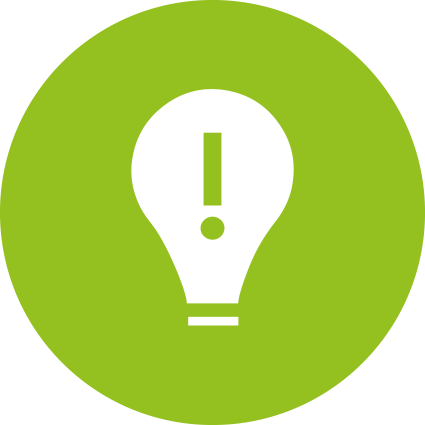 Was euch erwartet?
In diesem Kapitel erfahrt ihr mehr darüber:
Wie wichtig selbstfürsorgliches Verhalten im Zusammenhang mit eurer Freiwilligenarbeit ist.
 Welche selbstfürsorglichen Methoden ihr im Alltag anwenden könnt.
ÜBUNGAchtsamkeit
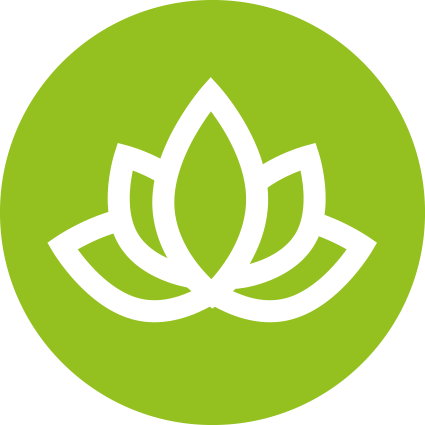 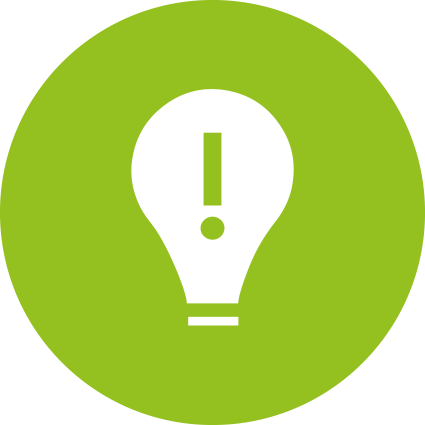 Was ist Selbstfürsorge?
Verhaltensweisen, die unser seelisches und körperliches Wohlbefinden steigern und uns dabei helfen, Belastungen und Stress auszugleichen.
Einerseits verwöhnende und genussvolle Verhaltensweisen 
 Andererseits aber auch der Verzicht auf etwas, das uns eigentlich schadet  (z. B. Arbeitszeit, bestimmte Nahrungs- oder Genussmittel)
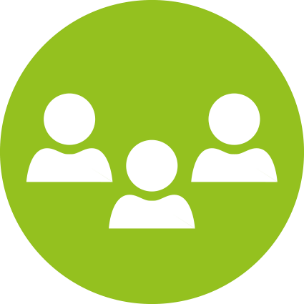 ÜBUNGMurmelrunde
Besprecht bitte zu zweit die Frage:
Was treibt mich an, Hilfe zu leisten?
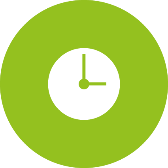 2 Minuten
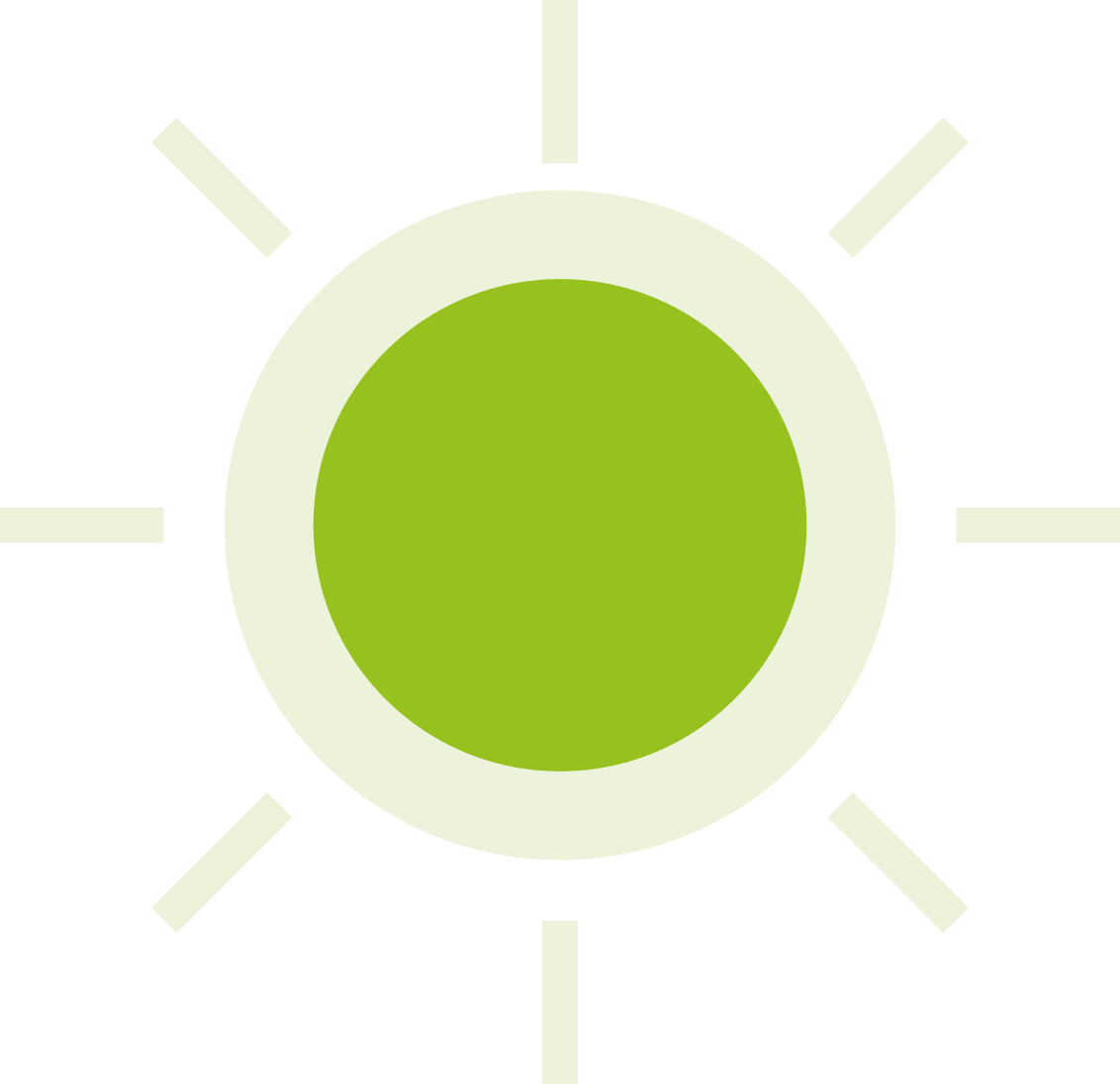 Sinnvolle Beschäftigung finden
Sich verantwortlich fühlen / eine Notwendigkeit sehen
Persönliche Erfahrungen & Erlebnisse
Andere Menschen unterstützen / etwas Gutes tun
Die Gesellschaft mitgestalten 
Ansehen durch  soziales Engagement
Qualifikationen erwerben /  eigenes Wissen und Können einbringen  
Kontakt zu anderen Menschen
Mögliche Motive für die Freiwilligenarbeit
Traumasensibel arbeiten in der Freiwilligenhilfe für Menschen mit Fluchterfahrung.
Belastende Einflüsse auf das Wohlbefinden
Persönliche Umstände
Privates Umfeld
Freiwilligenarbeit
Direkter Kontakt mit der Zielgruppe
Den persönlichen  Ansprüchen nicht  gerecht werden
 An eigene hilflose   Lage erinnert  werden
Eingeschränkter  Handlungsspielraum
 Mit unlösbaren  Problemen konfron- tiert zu sein
Kurzlebigkeit der Beziehung mit der Zielgruppe
Intensive Erzählungen traumatischer Erleb-nisse
Zeitmangel für Familie und Bekannte
 Probleme und   Konflikte
Folgen und Auswirkungen
Folgen für das Wohlbefinden
Auswirkung auf Zielgruppe & Team
Gefühle der Hilflosigkeit, Wut, Schuldgefühle
 Zustand andauernder Erschöpfung /   Freudlosigkeit
 Sozialer Rückzug 
 Schlafstörungen / häufig krank sein
Sinkende Bereitschaft zum Beziehungsaufbau  mit der Zielgruppe & Team 
 Plötzliches Ausfallen bedeutet einen Verlust  für die Organisation & Team
 Zynische Einstellungen gegenüber der   Sinnhaftigkeit der Arbeit
 Neue Leute bleiben fern, da sie nicht sehen,  dass die Tätigkeit Freude macht
DON’TS
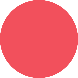 Drogen- und Alkoholkonsum zur Stressbewältigung, Entspannung oder um zu vergessen
Hinwegsehen über eigene Überbelastung, Nichtbeachten möglicher Warnsignale
Krank zur Arbeit gehen
Überengagement und Sozialarbeit in der Freizeit, niemals Feierabend machen
Unrealistische Erwartungen an Zielgruppe, Team und die Arbeit
Verantwortung übernehmen für das Schicksal anderer Personen
DOS
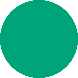 An bestimmten Stellen „Nein“ sagen 
Sich ersetzbar machen 
Deutliche und wertschätzende Kommunikation der eigenen Tätigkeitsfelder 
Verschnaufpausen einplanen
Erfolge sehen 
Einen Ausgleich schaffen
Supervision & Kollegiale Beratung nutzen
Achtsamkeitsübung
Balance zwischen Nähe und Distanz
Feierabend-Ritual
Symbol für Anfang & Ende der Freiwilligenarbeit
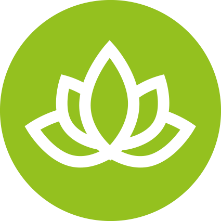 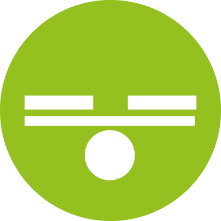 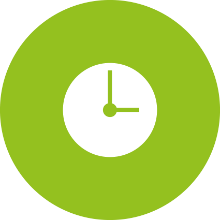 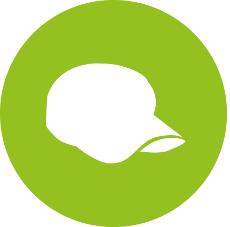 Zwischenfazit
METHODE FÜR DIE ZWISCHENZIELE: Wedeln mit geschlossenen Augen
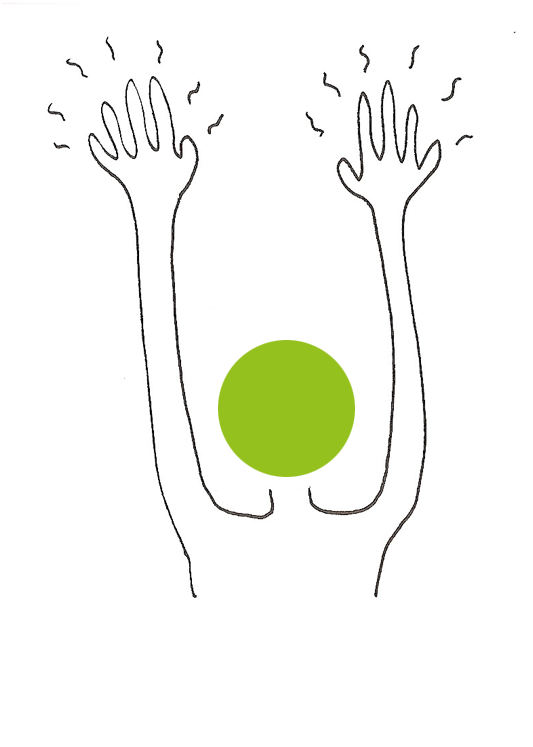 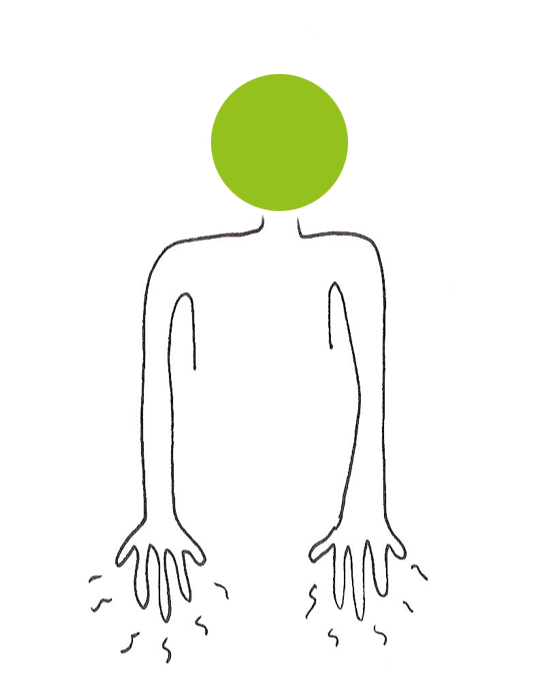 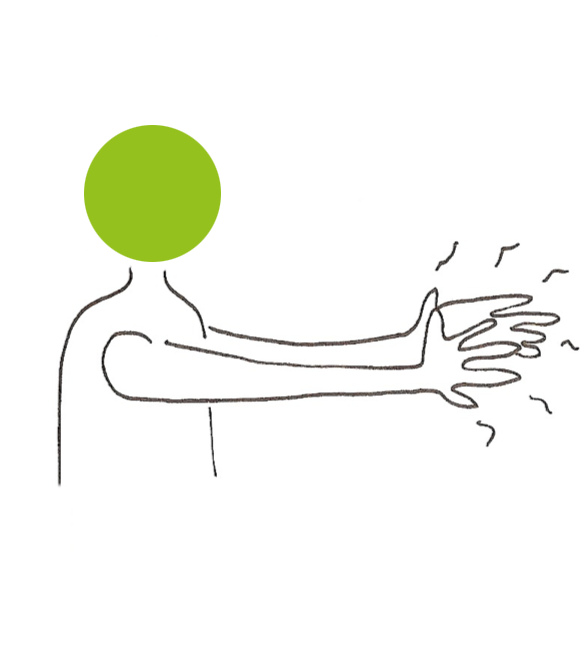 Wenn du der ersten Aussage der Folie zustimmst, strecke deine Arme nach OBEN und rotiere deine Hände!
Wenn du der zweiten Aussage der Folie zustimmst, strecke deine Arme nach VORNE und rotiere deine Hände!
Wenn du der dritten Aussage der Folie zustimmst, strecke deine Arme nach UNTEN und rotiere deine Hände!
Wedeln mit geschlossenen Augen
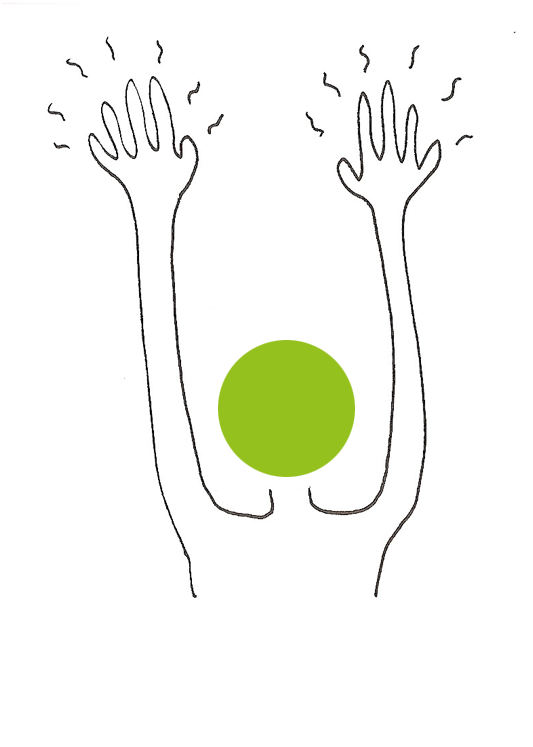 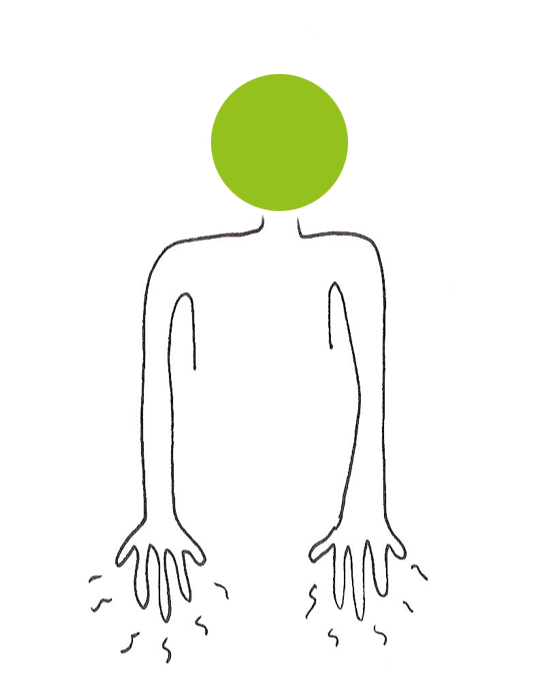 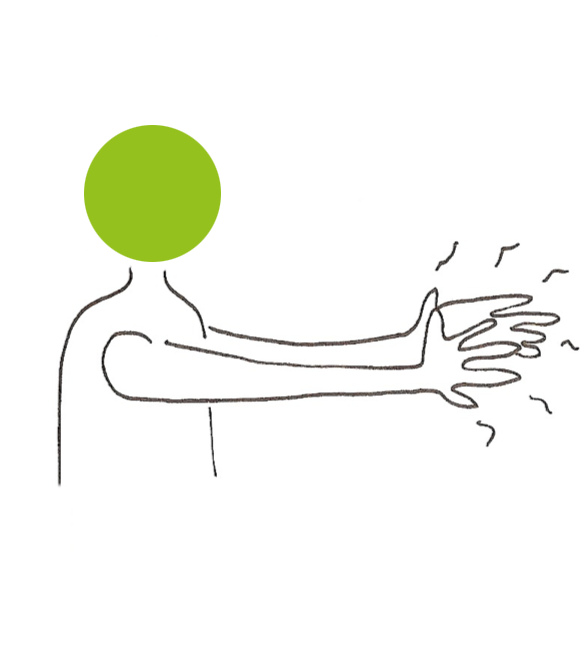 Ich fühle mich einigermaßen sicher in der Erkennung angemessener Ressourcen.
Ich fühle mich noch etwas unsicher in der Erkennung angemessener Ressourcen.
Ich fühle mich total unsicher in der Erkennung angemessener Ressourcen.
Wedeln mit geschlossenen Augen
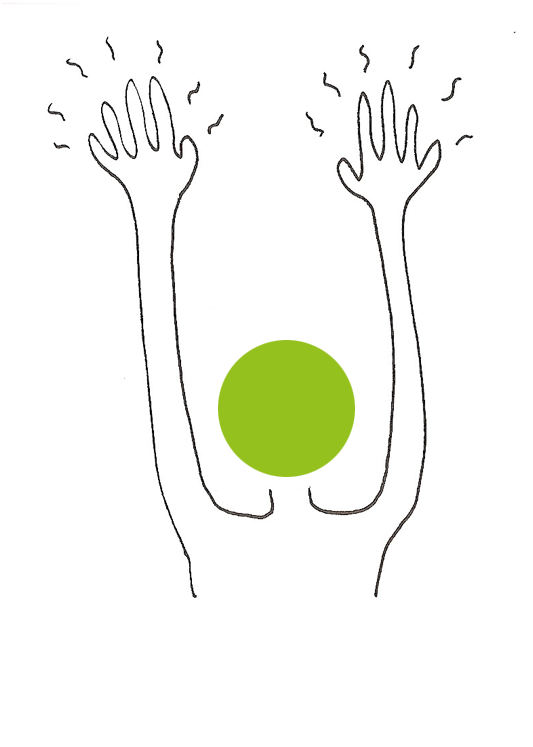 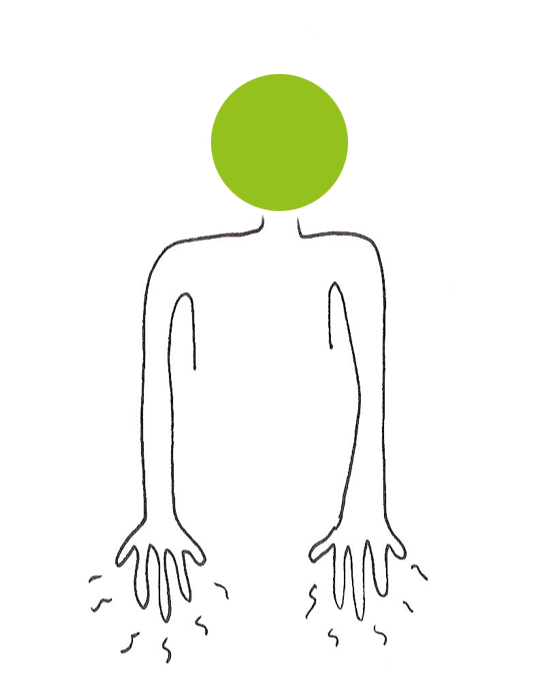 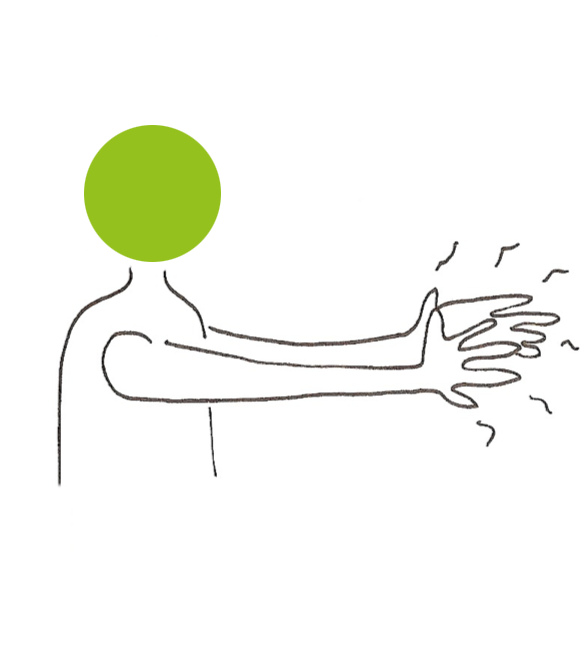 Die Bedeutsamkeit von selbstschützendem Verhalten ist mir bewusst.
Die Bedeutsamkeit von selbstschützendem Verhalten ist mir teilweise bewusst.
Die Bedeutsamkeit von selbstschützendem Verhalten ist mir noch nicht bewusst.
Wedeln mit geschlossenen Augen
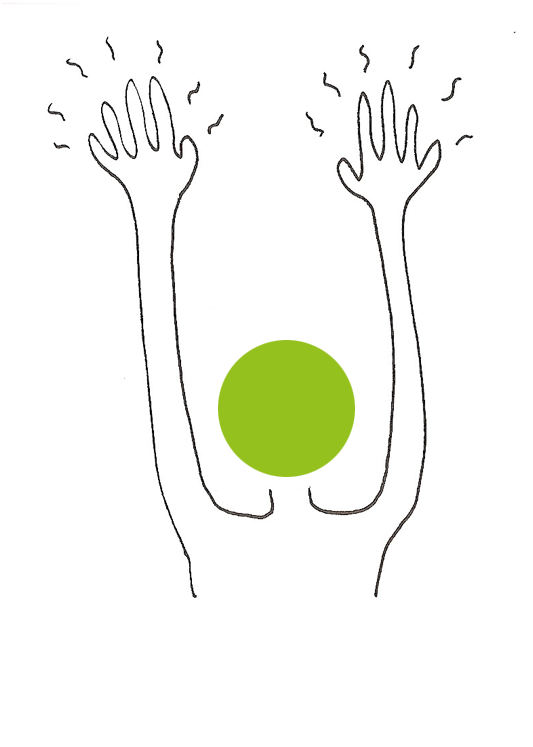 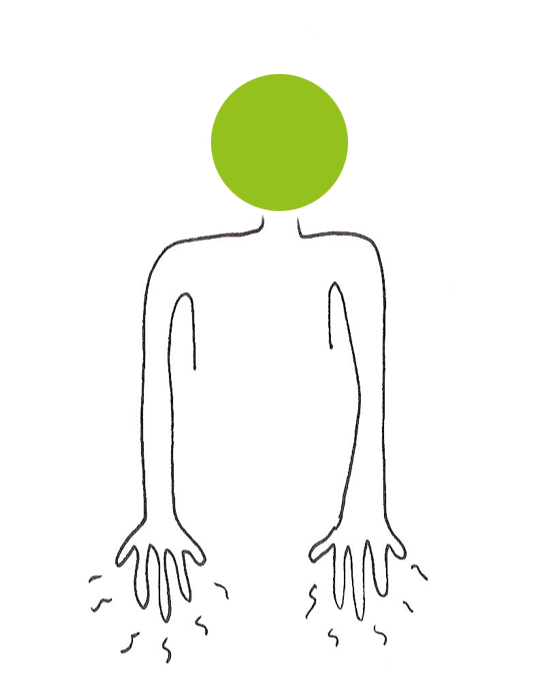 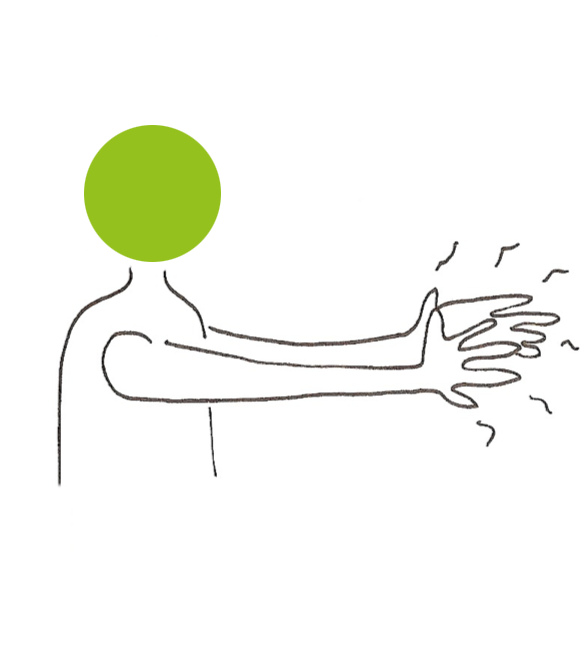 Ich kann Methoden zum selbst-schützenden Verhalten aktiv anwenden.
Ich kann Methoden zum selbst-schützenden Verhalten teilweise aktiv anwenden.
Ich kann Methoden zum selbst-schützenden Verhalten noch nicht aktiv anwenden.
Evaluation & Feedback
Das Training ist geschafft ...
Herzlichen Dank für eure Teilnahme und Engagement!